Русские обычаи. Праздник Ивана Купалы.
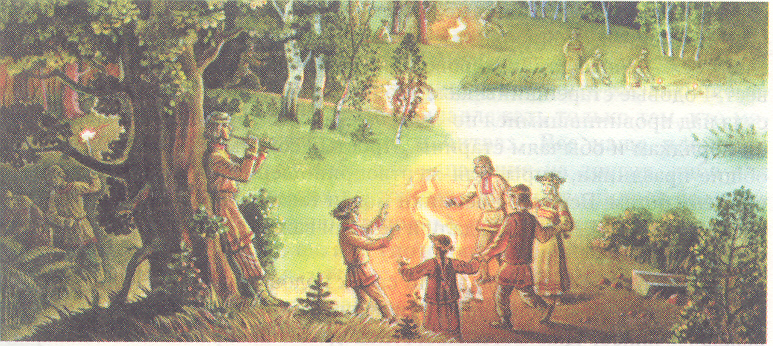 В ночь с 23 на 24 июня на Руси отмечают праздник  вершины лета.Это мистический, загадочный, но в то же время весёлый праздник, полный обрядовых действий, правил и запретов, песен, приговоров, всевозможных примет, гаданий, легенд, поверий.
Иоанн Креститель
У наших предков
 существовало божество
 Купало (Купала)
 олицетворяющее
 плодородие. 
В его честь вечерами
 распевали песни и прыгали
 через костер. 
Иваном
 божество Купало 
стало называться после 
крещения Руси,
 когда его заместил 
Иоанн Креститель,
 крестивший самого
 Христа и чье рождество
 праздновалось 
24 июня.
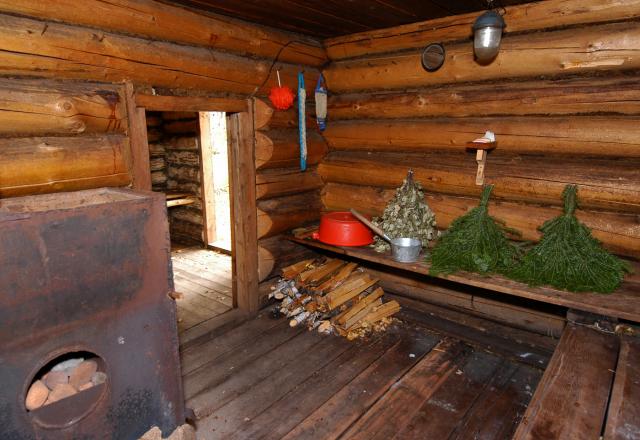 В канун праздника, русские люди обязательно мылись в банях. 
Совмещая в себе стихии огня и воды, баня символизировала полное очищение человека через огонь и воду.
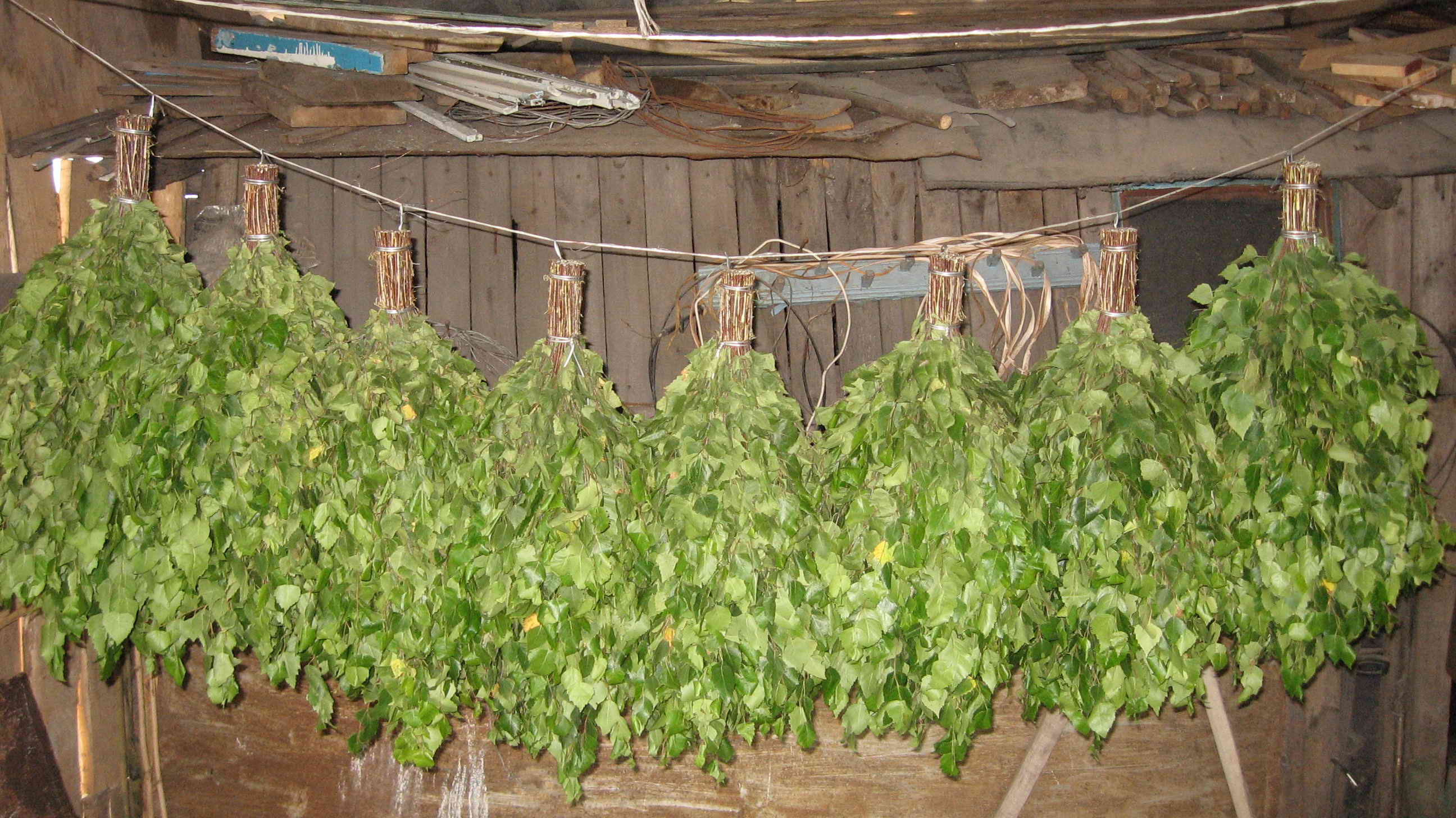 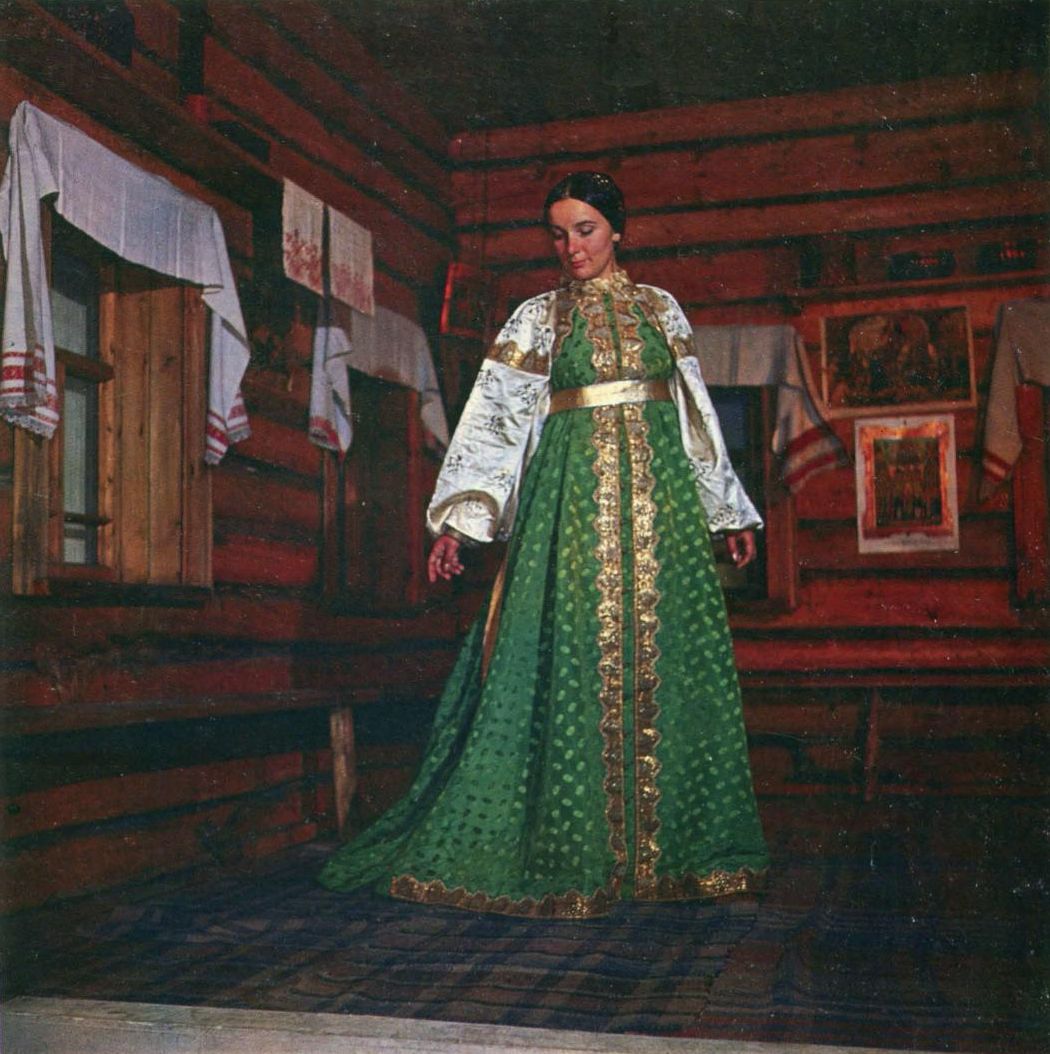 Обыкновенно именно в этот день заготавливали банные веники на весь год. 
Также в этот день девушки, облаченные в лучшие наряды,  расхаживали по домам, призывая хозяев: «Умойте!».                           Это значит: подарите что-нибудь из девичьих украшений – ленточку, бусы, сережки и прочее.
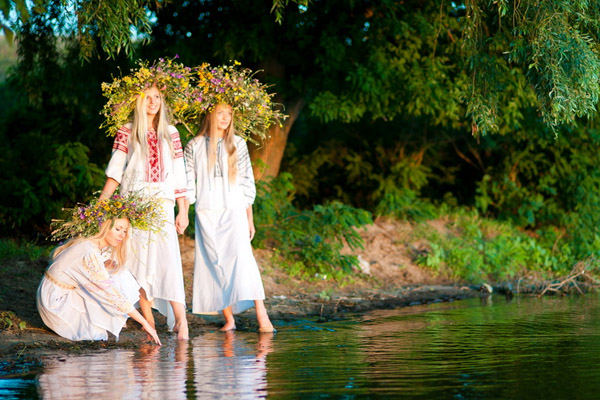 Весь Иванов день заполнен водой. В этот день принято было обливать грязной водой всякого встречного. Считалось, чем чаще человек бежит купаться, тем чище будет его душа.  Купаться же было предписано на заре: тогда купание обладало целебной силой.
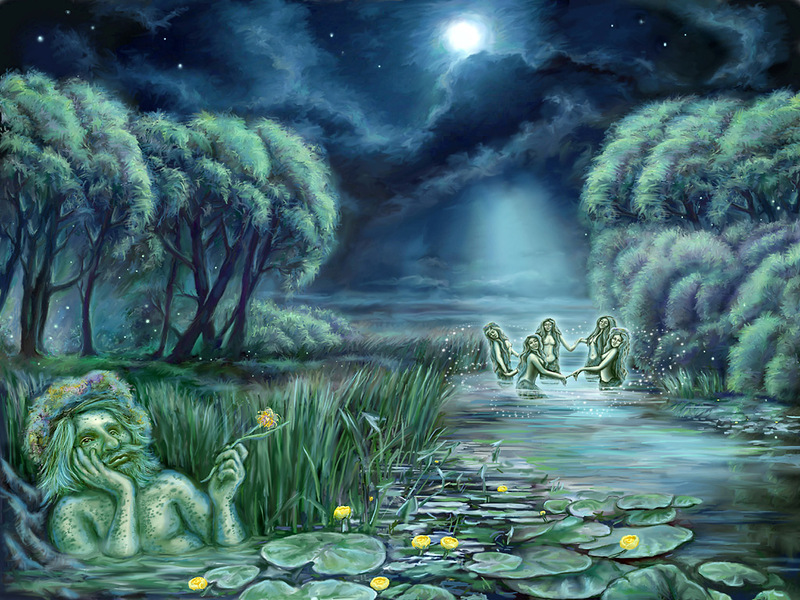 В некоторых областях крестьяне считали такое бултыхание опасным, ибо в Иванов день справляет именины сам водяной, который терпеть не может, когда в его царство вторгаются люди, и потому мстит им тем, что топит всякого неосторожного бедолагу.
В Ночь на Ивана Купала девушки плетут венки и пускают их по реке, гадают. У кого венок дольше всех проплывёт, та и будет всех счастливее. Купалу празднуют в лесу, и все его обитатели, включая леших, тоже присоединяются к общим пляскам и гаданиям.
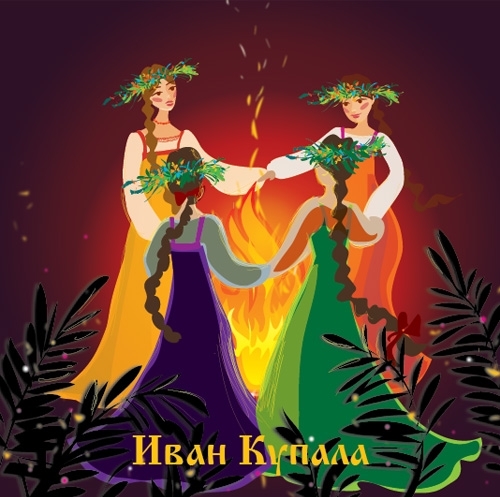 В купальную ночь разжигали очищающие костры. Вокруг них плясали, через них прыгали, кто удачнее и выше — тот будет счастливее. 
В старину матери на купальских кострах сжигали одежду больных детей, чтобы с ней сжечь и сами болезни. Роса, выпавшая на Иванов день, считалась целебной. Ею умывались, чтобы избавиться от болезней.
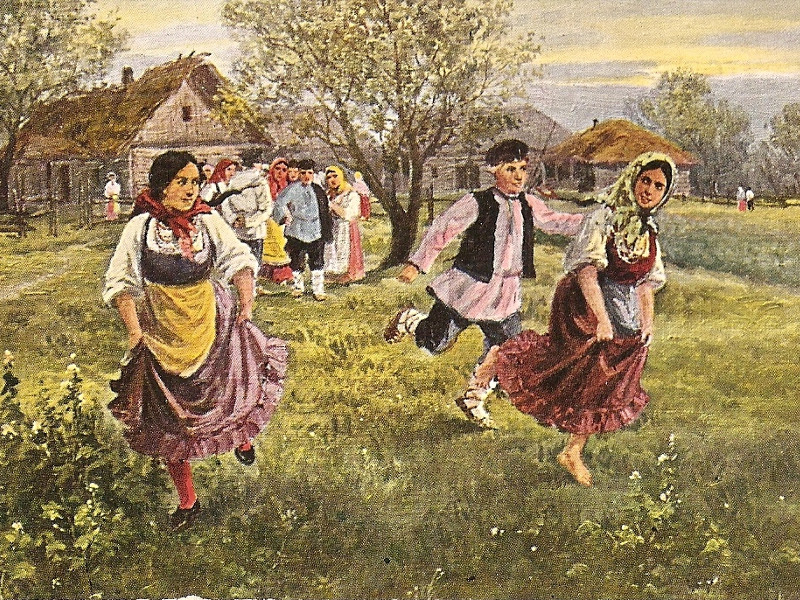 Молодёжь, напрыгавшись через костры, устраивали шумные весёлые игры, потасовки, бег наперегонки. Непременно играли в горелки.
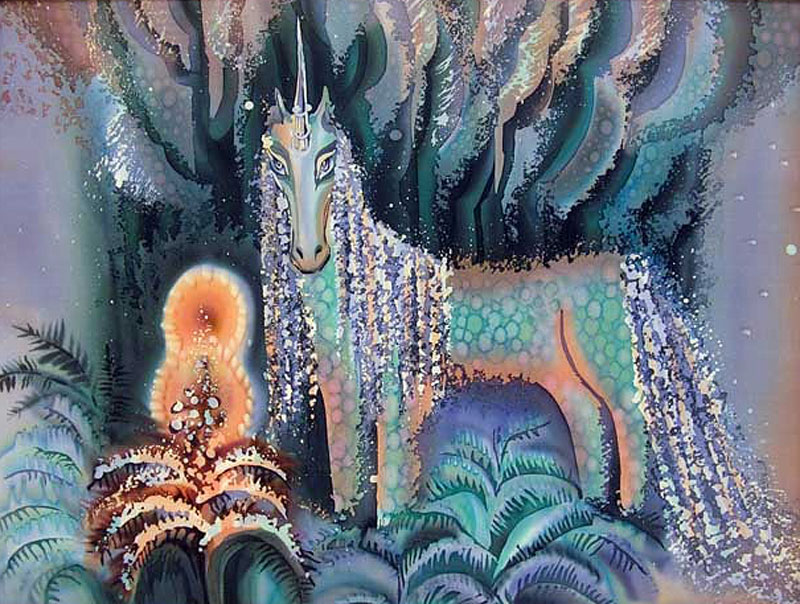 С днем Ивана Купалы народ связывал свои представления о неимоверных богатствах природы. Люди ждали не только обильного урожая, но и еще большей щедрости – успеха в поисках спрятанных сокровищ.
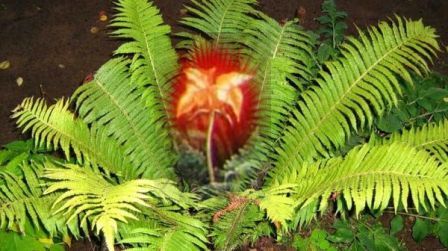 Ходили слухи, что в полночь на Купалу расцветает папоротник. Чудесный огненный цветок может указать  местонахождение  клада. Около полуночи на широких листьях папоротника появляется почка, которая поднимается все выше, потом шатается, переворачивается и начинает «прыгать». Ровно в полночь созревшая почка с треском раскрывается и из нее появляется огненно-красный цветок. Человек сорвать его не может, но если увидит, все его пожелания исполнятся.
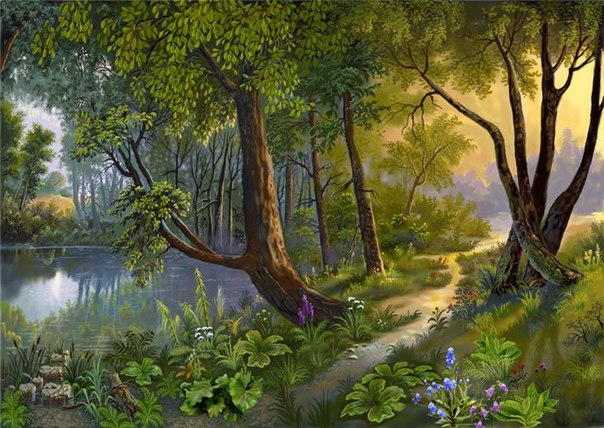 В народе верили, что все чудодейственные и целебные травы распускаются как раз в ночь на Ивана Купалу. Поэтому лекари и знахари, ни под каким видом не пропускали Ивановой ночи и собирали целебные коренья и травы на весь год.
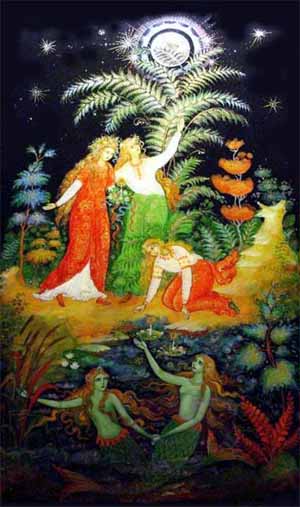 В ночь на Купалу нельзя было спать, так как оживала и становилась активной вся нечисть: ведьмы, оборотни, упыри, русалки... Считалось, что на Ивана Купалу ведьмы тоже справляют свой праздник, стараясь как можно больше причинить зла людям.
Обряды и приметы 
 В купальскую ночь деревья переходят с места на место и разговаривают друг с другом посредством шелеста листьев; беседуют между собой животные и даже травы, которые этой ночью наполняются особой, чудодейственной силой.
В Иванову ночь ведьмы делаются более опасными, а потому следует класть на пороге и на подоконниках крапиву, чтобы защитить себя от их нападения. 
 Если на Иванов день перелезать двенадцать огородов, любое желание сбудется.
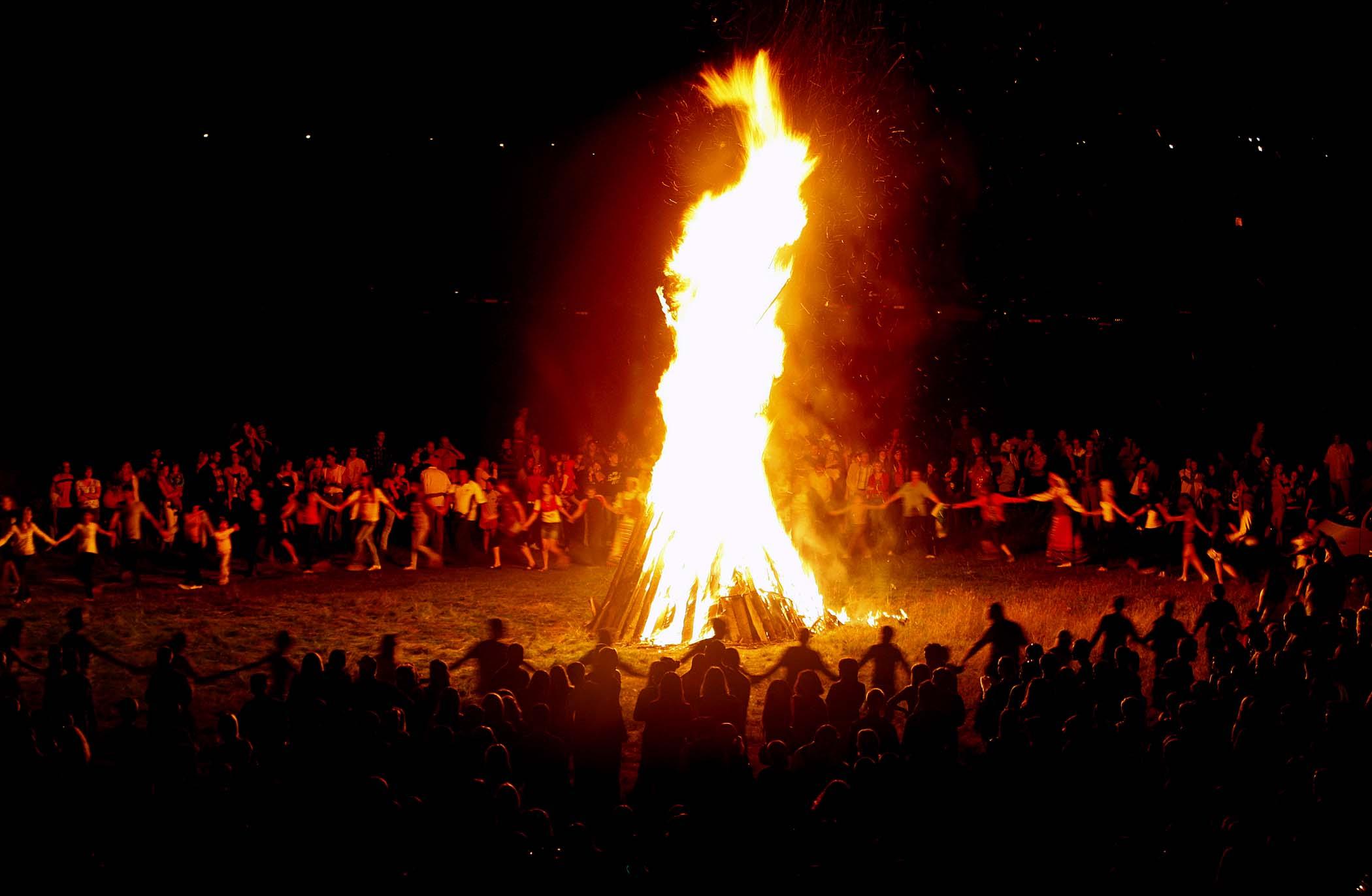 Спасибо за внимание.



Презентация подготовлена воспитателем 
Проценко Ю.В.
МБДОУ д/с №39  г.Таганрог 
2015 г.